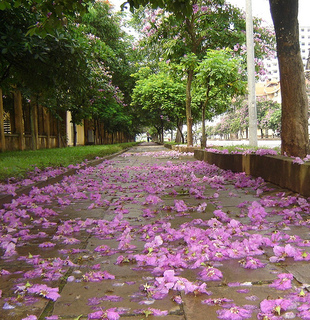 Môn: Luyện Từ & Câu.
Câu 1:
Từ đồng nghĩa
Từ trái nghĩa
Hoà bình
Bài cũ
Câu 2:Đọc đoạn văn miêu tả cảnh thanh bình của miền quê (hoặc thành phố)…
Thanh bình; bình yên; thái bình..
Chiến tranh; xung đột…
a) Ông ngồi câu
cá.
I/ Nhận xét.
Bài 1:
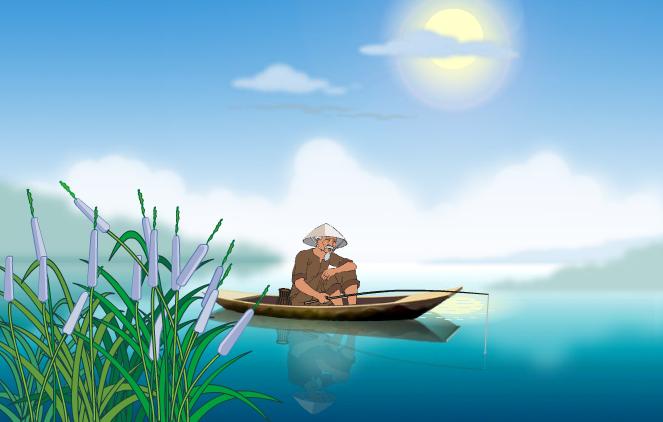 Con yêu quý của bố! Hãy can đảm lên, 
hỡi người chiến sĩ của đạo quân vĩ đại
kia! Sách vở của con là vũ khí, lớp học
của con là chiến trường. Hãy coi sự ngu 
dốt là thù địch. Bố tin rằng con sẽ luôn
cố gắng và sẽ không bao giờ là người lính 
hèn nhát trên mặt trận đầy gian khổ ấy.
câu
b) Đoạn văn này có 5 câu.
câu
Bài 2: Dòng nào nêu đúng nghĩa mỗi từ “câu”trong hai câu trên:
1- Bắt cỏ, tụm ...bằng múc sắt nhỏ ( cú mồi) buộc ở đầu một sợi dõy.

	2- Đơn vị của lời núi diễn đạt ý trọn vẹn mở đầu bằng chữ viết hoa, kết thỳc bằng dấu ngắt cõu.
Từ câu trong “Ông ngồi câu cá” có nghĩa là:
-Bắt cá, tôm ...bằng móc sắt nhỏ ( có mồi )buộc ở đầu một sợi dây.
Từ câu trong “Đoạn văn này có 5 câu” có nghĩa là:
-Đơn vị của lời nói diễn đạt ý trọn vẹn mở đầu bằng chữ viết hoa, kết thúc bằng dấu ngắt câu.
Luyện từ và câu:
Từ đồng âm
Ghi nhớ:
Từ đồng âm là những từ giống nhau về âm nhưng khác hẳn nhau về nghĩa.
III. Luyện tập:
Bài 1: Phân biệt nghĩa của những từ đồng âm trong  các cụm từ sau:
a) cánh đồng - tượng đồng - một nghìn đồng
b) hòn đá – đá bóng
c) ba và má – ba tuổi
cánh
tượng
đồng
đồng
nghìn
đồng
một
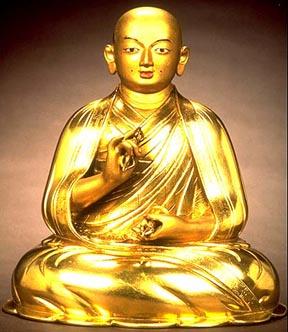 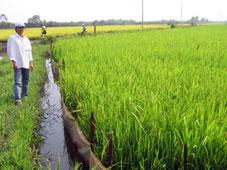 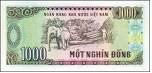 đồng
đồng
đồng
đá
bóng
đá
hòn
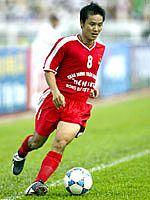 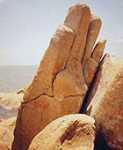 đá
đá
ba
và má
tuổi
ba
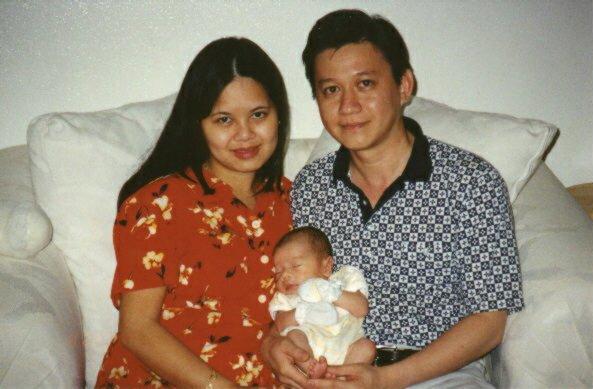 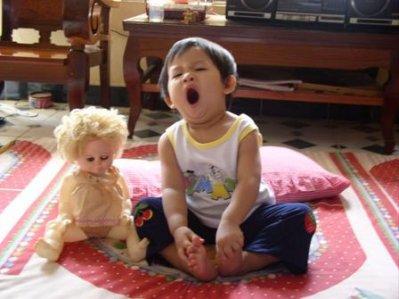 ba
ba
III. Luyện tập:
Bài 1: Phân biệt nghĩa của những từ đồng âm trong  các cụm từ sau:
a) cánh đồng - tượng đồng - một nghìn đồng (tổ 1 + 2)
b) hòn đá – đá bóng (tổ 3)
c) ba và má – ba tuổi (tổ 4)
Bài 2: Đặt câu để phân biệt các từ đồng âm:
bàn, cờ, nước
bàn
phím
bạc
bàn
ghế
bàn
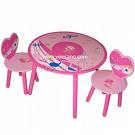 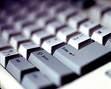 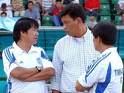 bàn
bàn
bàn
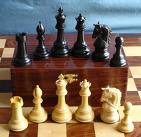 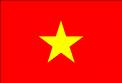 cờ vua
cờ
lá cờ
cờ
ta
nước
thác
nước
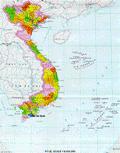 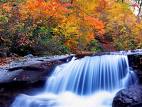 nước
nước
,Nhà nhà treo cờ mừng ngày Quốc khánh.
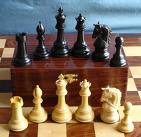 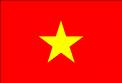 cờ vua
lá cờ
Cờ vua là môn thể thao em rất yêu thích.
bạc
bàn
ghế
bàn
Mọi người đang bàn bạc về phương án thi đấu.
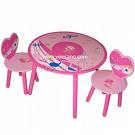 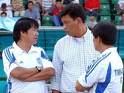 Bộ bàn ghế hình nốt nhạc thật là đẹp.
Nước Việt Nam có quyền được hưởng tự do, độc lập.
ta
nước
thác
nước
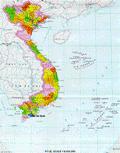 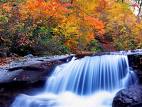 Nước từ trên cao đổ xuống tung bọt trắng xoá.
Bài 3: Mẫu chuyện vui
Tiền tiêu
Tiền tiêu: vị trí quan trọng, nơi có bố trí canh gác ở phía trước khu vực trú quân, hướng về phía địch.
Câu đố:
Trùng trục như con chó thui
Chín mắt, chín mũi, chín đuôi, chín đầu.
		(là con gì?)
CON CHÓ ĐÃ THUI CHÍN
Câu đố:
b)  Hai cây cùng có một tên
Cây xoè mặt nước, cây trên chiến trường
		Cây này bảo vệ quê hương
Cây kia hoa nở soi gương mặt hồ.
		(Là cây gì?)
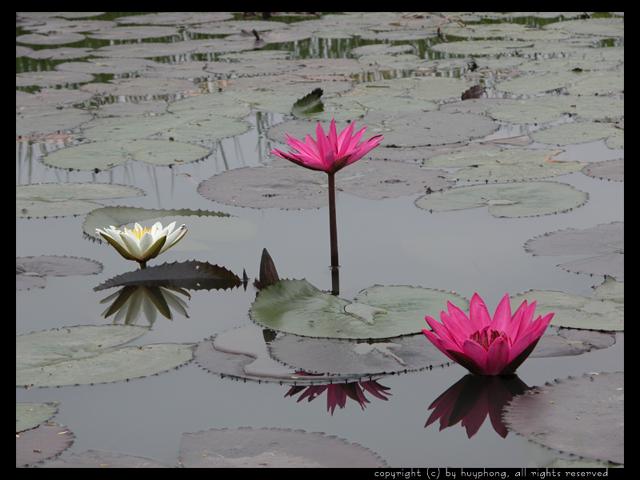 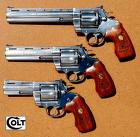 hoa
súng
súng
khẩu
súng
súng
trò chơi
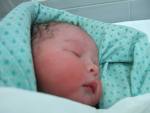 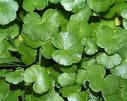 rau má
má hồng
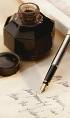 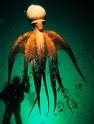 con mực
lọ mực
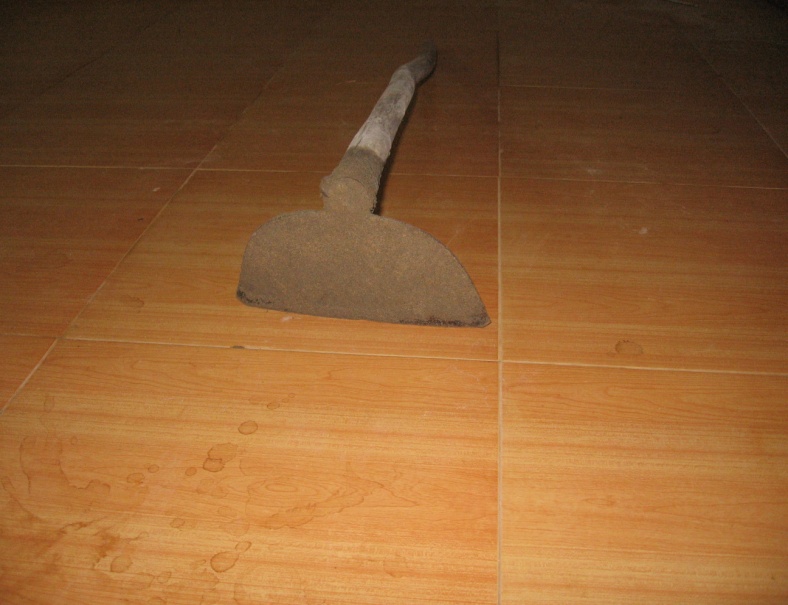 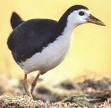 cái cuốc
chim cuốc
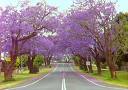 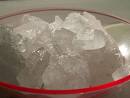 con đường
đường phèn
Từ đồng âm
Khác hẳn nhau về nghĩa
Giống nhau về âm
Học thuộc ghi nhớ.
Làm các bài tập vào vở.